BEFORE WE START
Talk to your neighbors:

What’s your favorite flower?
Nathan Brunelle
Instructors:
TAs:
Binary Trees
Lecture Outline
Announcements
Binary Tree Review
Traversals
Practice!
Announcements
Resubmission Cycle 4 is due tonight at 11:59pm
C1, P1 eligible
Programming Assignment 2 is out, due Wednesday (May 21)
Lecture Outline
Announcements
Binary Tree Review
Traversals
Practice!
Binary Trees
Last data structure of the quarter!
Very similar to LinkedLists…
data
next
front
1
3
2
null
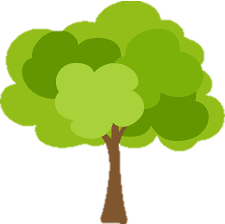 Binary Trees
front
Last data structure of the quarter!
Very similar to LinkedLists…
1
data
next
2
3
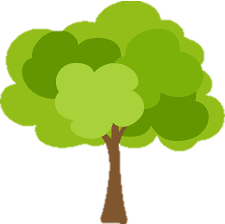 null
Binary Trees
overallRoot
Last data structure of the quarter!
Very similar to LinkedLists…

Linked TreeNodes w/ 3 fields:
int data, TreeNode left, TreeNode right
Doubly complicated!
1
data
right
left
null
2
null
3
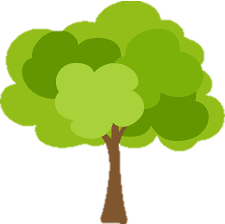 null
null
Binary Trees
overallRoot
root
Last data structure of the quarter!
Very similar to LinkedLists…

Linked TreeNodes w/ 3 fields:
int data, TreeNode left, TreeNode right
Doubly complicated!

Similar to trees?
Close enough!
Terminology: root / leaves

Other terminology as well
1
data
right
left
null
2
leaves
3
4
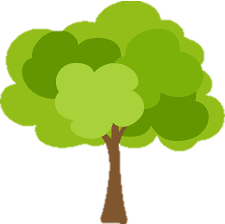 null
null
null
null
Tree Terminology
overallRoot
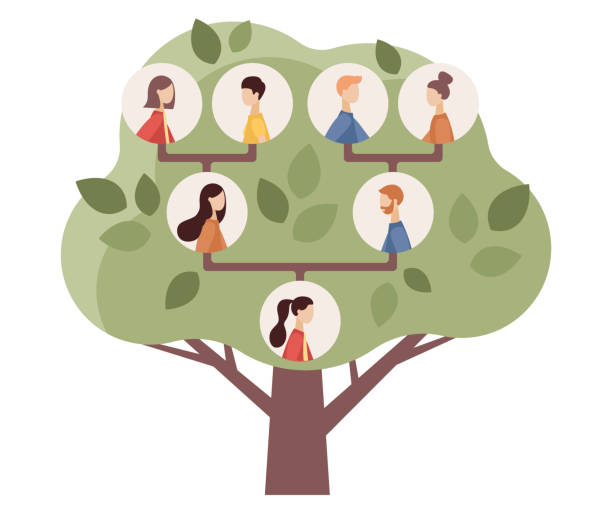 1
data
parent /
child
right
left
null
2
3
4
null
null
null
null
Tree Terminology
overallRoot
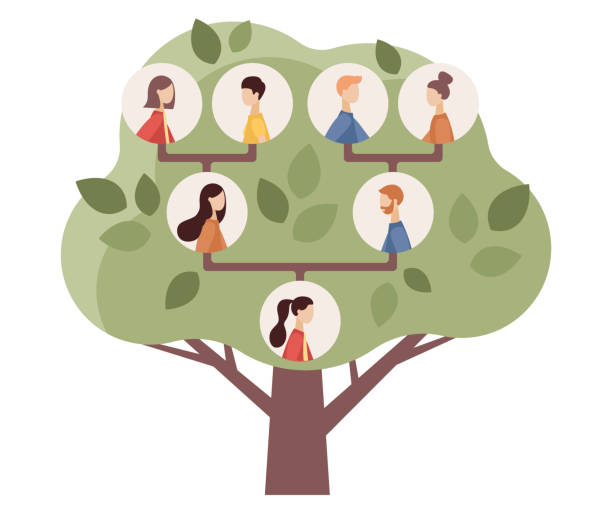 1
data
right
left
null
2
siblings
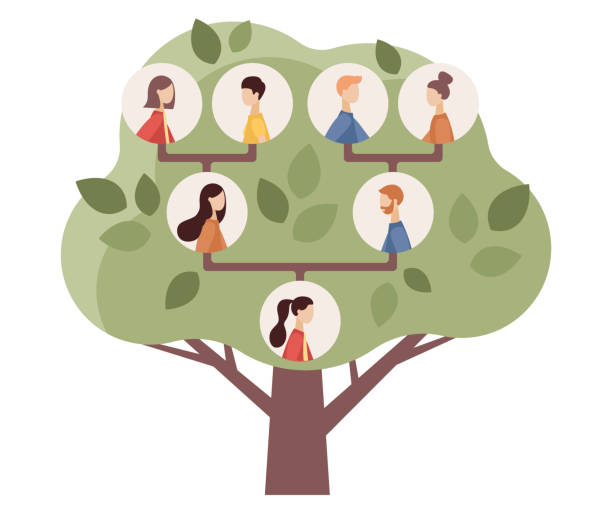 3
4
null
null
null
null
Linked Lists [Review]
A linked list is either:
data
next
null
4
another list
Node w/ another linked list
Empty list
This is a recursive definition! 
A list is either empty or a node with another list!
Binary Trees
A Binary Tree is either:
1
null
Tree
Tree
Empty tree
Node w/ two subtrees
This is a recursive definition! A tree is either empty or a node with two more trees!
Binary Tree Programming
Programs look very similar to Recursive LinkedList!

Guaranteed base case: empty tree
Simplest possible input, should immediately know the return
Guaranteed public / private pair
Need to know which subtree you’re currently processing
If modifying, we use x = change(x)
Don’t stop early, return updated subtree (IntTreeNode)

Let’s trace through an example together…
Tracing Through Binary Tree Programming
1
3
2
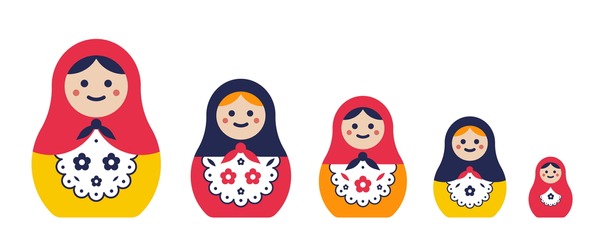 Pre-order traversal
method(one)
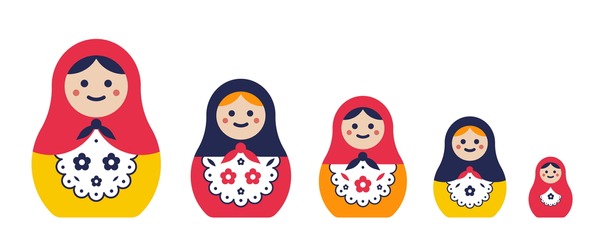 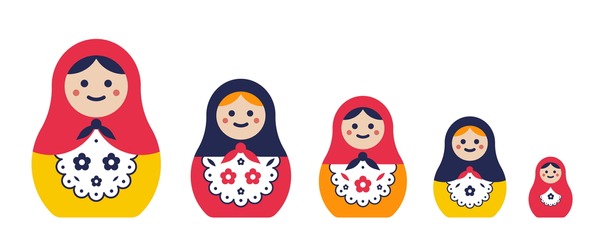 method(two)
method(three)
method(null)
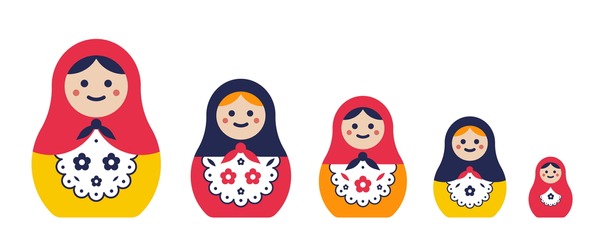 method(null)
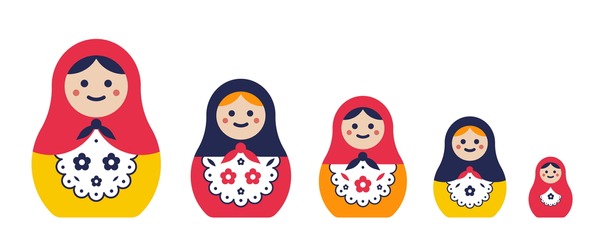 null
null
null
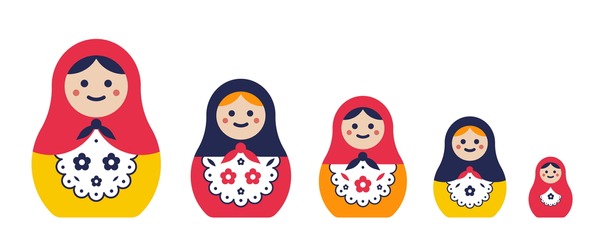 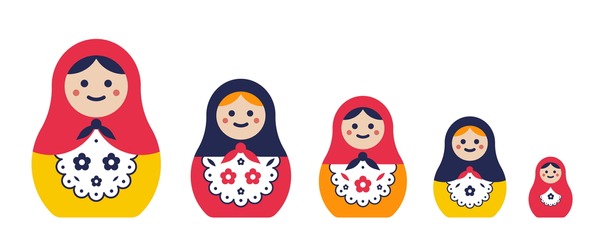 method(null)
method(null)
Lecture Outline
Announcements
Binary Tree Review
Traversals
Practice!
Binary Tree Traversals
3 different primary traversals
All concerned with when you process your current root

Pre-order traversal:
Process root, left subtree, right subtree
In-order traversal:
Process left subtree, root, right subtree
Post-order traversal:
Process left subtree, right subtree, root
1
3
2
null
null
null
null
Sometimes different traversals yield different results
Enter the order in which the nodes of this tree would be visited in a pre-order traversal.
6
2
3
1
6
4
4
Enter the order in which the nodes of this tree would be visited in a pre-order traversal.
6
2
3
1
6
4
4
Enter the order in which the nodes of this tree would be visited in an in-order traversal.
6
2
3
1
6
4
4
Enter the order in which the nodes of this tree would be visited in a post-order traversal.
6
2
3
1
6
4
4
Lecture Outline
Announcements
Binary Tree Review
Traversals
Practice!
Tracing through size
public int size() {
    return size(overallRoot);
}
private int size(IntTreeNode currentRoot) {
    if (currentRoot == null) {
        return 0;
    } else {
        return 1 + 
               size(currentRoot.left) +
               size(currentRoot.right);
    }
}
6
2
3
1
6
4
4